Skeema 5
3.9 Luovuus on kykyä keksiä uusia ideoita ja vaihtoehtoja
Ydinsisältö
Mitä luovuus on?
Luovuus: kyky keksiä ideoita ja vaihtoehtoja, jotka auttavat ongelmanratkaisussa tai tuottavat maailmaan jotain uutta ja omaperäistä 
Luovaa: yksilön oivallus, jonka monet ovat saaneet jo ennen häntä
Luovaa: koko ihmiskunnan kannalta mullistava uusi keksintö
Ei lukittautumista aiempiin toimintatapoihin vaan uusien näkökulmien luomista asioihin ja niiden tarkastelemista kriittisesti
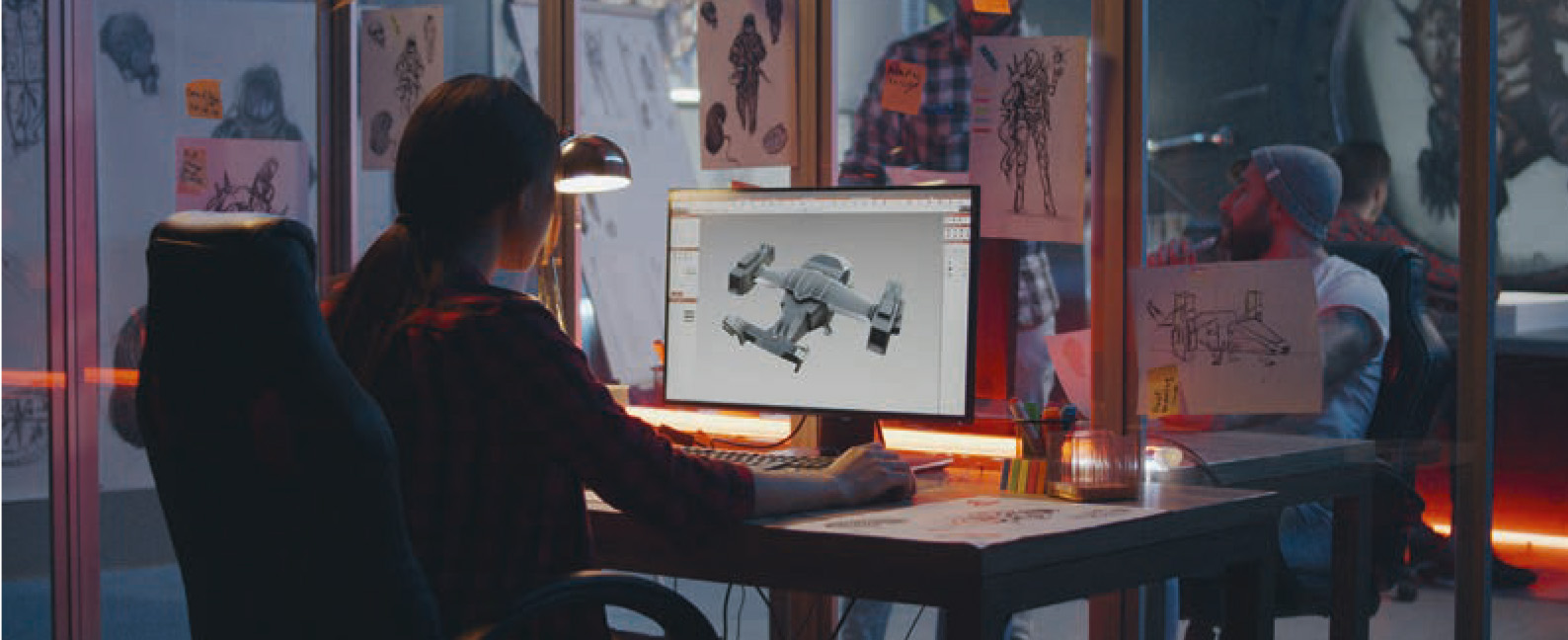 Luovuus vaatii kognitiivisia kykyjä
Luovuus koostuu useista tekijöistä, kuten erilaisista kognitiivisista kyvyistä, sekä ihmisen omasta sisäisestä motivaatiosta.

Todella merkittävät luovat saavutukset edellyttävät pitkäaikaista perehtymistä johonkin erikoisalaan eli ekspertin asiantuntemusta.

Asiantuntijuus voi toisaalta joskus olla myös luovuuden este, jos asiantuntija on liian tiukasti juuttunut hallitsemiinsa ajattelu- ja toimintatapoihin eikä kykene murtamaan rutiinejaan.

Luovuuden on esitetty syntyvän analyyttisen ja intuitiivisen ajattelun yhteistyönä: ratkaisun keksiminen voi vaatia yhtäältä tietoista ja kriittistä pohdintaa ja toisaalta asioiden intuitiivista yhdistämistä uudella tavalla.

Luovuustestit mittaavat divergenttiä ajattelua, joka on moniin oikeisiin vastauksiin hajautuva luovan ajattelun muoto, jossa tuotetaan monia oikeita vastauksia samaan tehtävään.

Testissä keksitään mahdollisimman monta uutta käyttötarkoitusta esimerkiksi arkipäivän käyttöesineille.
Luovuuden esteitä
sopivan koulutuksen puute

ympäristö, jossa väheksytään sisäisen motivaation ja ihmisen oman persoonallisuuden merkitystä

erilaisten näkemysten paheksunta tai hyljeksintä

kiinnittyminen vanhoihin urautuneisiin toimintatapoihin

leikkimielisyyden ja huumorin puuttuminen

menestymispaineet ja niistä seuraava epäonnistumisen pelko

riittämätön kannustus

jatkuva kiire ja valtava tietotulva